به نام خدا
ارمغان
قرآن کتاب اصلی دین اسلام است و در باور مسلمانان سخنان خداست که به صورت وحی از سوی او توسط جبرئیل بر پیامبر اسلام، محمد بن عبدالله، نازل گردیده است.[۱] مسلمانان، قرآن را بزرگترین معجزهٔ محمد و روشن‌ترین دلیل بر پیامبری او می‌دانند.[۲] قرآن اصلی‌ترین منبع وحی در اسلام به شمار می‌آید و به زبان عربی است. کلمهٔ قرآن در لغت به معنی «قرائت کردن» و «خواندن» است و مسلمانان معمولاً به آن با عناوینی مانند «قرآن کریم» و «قرآن مجید» اشاره می‌کنند. قرآن به ۳۰ جزء تقسیم شده و ۱۱۴ سوره دارد.[۱]
 
محتوای قرآن در مورد خدا بر توحید و یگانگی او تاکید دارد. قرآن خدا را به انسان نزدیک‌تر از رگ گردنش می‌داند، رابطهٔ انسان با خدا را بی‌نیاز از واسطه می‌داند و انسان را به تسلیم دربرابر امر خدا فرمان می‌دهد. قرآن پدیده‌های طبیعی را نشانه‌هایی (آیات) برای خدا می‌شمارد؛ دین و حقیقت را یکی می‌داند و تنوع ادیان را حاصل تنوع در مردم می‌داند. قرآن قوانین و حقوق در جامعهٔ اسلامی را نیز تعریف می‌کند.[۱] قرآن مومنان را به جهاد در راه خدا می‌خواند و آنان را به نیکوکاری، به ویژه در مورد مسکینان و یتیمان فرا می‌خواند.[۳]
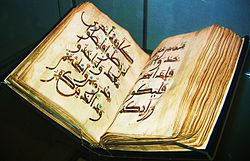 مسلمانان براین باورند که قرآن یک بار به صورت کامل توسط جبرئیل در شب قدر بر محمد نازل گشته و سپس بار دیگر به صورت تدریجی بر او نازل شده‌است. از نظر تاریخی، دیدگاه غالب آن است که قرآن در زمان عثمان، خلیفهٔ سوم، تحت نظارت جمعی از صحابه به رهبری زید بن ثابت به صورت یک کتاب جمع گردید و نسخه‌هایی از آن به مکه، دمشق، کوفه، و بصره ارسال گردید. قرآن فعلی براساس قرائت کوفی قرن هشتم میلادی چاپ گردیده است.[
تصویر سوره فاتحه. خطاط حتات عزیز افندی (۱۹۳۴) 
به باور کسانی که به فرازمینی بودن این کتاب اعتقاد دارند «قرآن رساترین بیان است و از نظر موسیقی و وزن لفظی، در لغات و جملاتش نشانه‌های وحیانی ربانی مشهود است. وزنش نه وزن شعر است نه نثر، بلکه هر دو و برتر از هر دو است، در حدّی که در توان غیر خدا نیست، وزن و لفظ آن به گونه‌ای تناسب و انسجام با معنا دارد که گوئی معناهایش در آن تجسم یافته است.»[۴]
ریشه یابی واژه قرآن
 
واژه قرآن ۷۰ بار در کتاب قرآن بکار رفته است. گفتارهای مختلف در معنی و ریشه یابی واژه قرآن عبارتند از:
 1.قرآن اسم خاص کتاب مسلمانان و لفظی جامد است (شافعی).
 2.قرآن هم ریشه با قرینه و معنای آن، همانند بودن آیاتش با یکدیگر است (فراء).
 3.قرآن مشتق از قرن است; زیرا آیات و سوره‌های آن مقرون به یکدیگرند (اشعری و جمعی دیگر).
 4.قرآن کلمه‌ای است مهموز و از قرء به معنای جمع آوری، مشتق شده است; زیرا گردآورنده دستاوردهای کتب آسمانی گذشته است.گفته شده«قرآن» از ریشهٔ «قرء» گرفته شده‌است، و در واژه به معنی «جمع نمودن، فراهم آوردن، سال و همچنین خواندن» است. در سوره علق به این معنی اشاره می‌شود.(ابن اثیر و زجاج).
 5.قرآن کلمه‌ای است مهموز و از قرا به معنای تلاوت و قرائت گرفته شده است. (کیانی و جمعی دیگر).
 6.قرآن ریشه عربی ندارداز واژه سریانی کرانا به معنی درس گرفته شده است.(بیشتر لغت شناسان غربی. فرهنگ ریشه یابی) اگر کرانا به معنی درس و خواندن باشد پس می‌توان گفت قراء نیز از همان واژه سریانی اخذ شده است. بریتانیکا- بریتانیکا
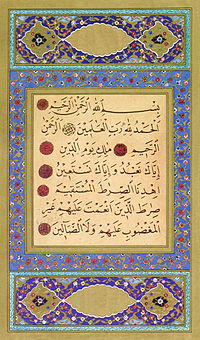 نام‌های قرآن
 
اسامی قرآن، از جمله امتیازاتش این است که چه اسم‌های خود قرآن و چه اسم‌هایی که قرآن برای اشخاص یا برای بلاد معین کرده‌است، دارای معانی خاص و مناسب با مسمّایش می‌باشد. برخلاف اسمایی که صرفاً از نظر لفظی اسم است ولی از نظر معنوی اسم نیست. چون اسم به معنای علامت است. علامت یا یک بعدی است مثل زید، که فلان شخص است، اما معنای زیدیّت در او اصلاً مطرح نیست. گاهی اوقات، هم از نظر لفظی اسم است و هم از نظر معنوی، مثل الله، اِله، رحمن، رحیم، اسماء ذات، اسماء صفات، اسماء فعل که تماماً هم از نظر لفظی، اشاره و علامت است و هم از نظر معنوی. سایر اسماء قرآن ـ که حدود چهل اسم در قرآن آمده ـ همه چنین است. از جمله:کتاب، قرآن، فرقان، مبین، بیان، تبیان، برهان، عظیم، عزیز، کریم، صراط مستقیم، حکم، ذکر، موعظه، نور، روح، مبارک، نعمت، بصائر، رحمت، حق، فصل، هادی، شفا، هدی، تنزیل، مُهین، قیّوم، بشیر، نذیر، حدیث، نجوم، حبل، مثانی و [۳][۶]
قرآن خاتم کتب آسمانی
 
قرآن در چند آیه، خود را خاتم کتب آسمانی معرفی کرده و نزول کتاب آسمانی را پس از خود رد می‌کند[۷]:
قرآن به خط کوفی که زرنویسی شده است. 
وَتَمَّتْ كَلِمَتُ رَبِّكَ صِدْقًا وَعَدْلًا ۚ لَا مُبَدِّلَ لِكَلِمَاتِهِ ۚ وَهُوَ السَّمِيعُ الْعَلِيمُ(سوره انعام-۱۱۵). [۸] یعنی: و سخن پروردگارت [: قرآن] در حال راستی و عدالت، تمام شده‌است، و هیچ تغییر دهنده‌ای (حتی خدا) برای کلمات او نیست، و او بسی شنوای بسیار دانا است.[۹]
محمد صادقی تهرانی در تفسیر ترجمان فرقان آورده‌است:[۱۰]
عبارت «و تمّت کلمة ربّک صدقاً و عدلاً»، آیات صدق و عدلِ آسمانی را که راهنمای راستی و عدالت است با نزول قرآن پایان یافته معرفی کرد. در نتیجه آنچه را که پس از قرآن به نام کتاب آسمانی خوانده شود کذب و ظلم خوانده‌است. عبارت «و هو السّمیع العلیم» اشاره به این است که پروردگار، یاوه‌گوئی‌ها و گزافگویی‌های مدعیان کتابِ آسمانی پس از قرآن را می‌شنود و به انحراف و عجز آنان آگاه است.
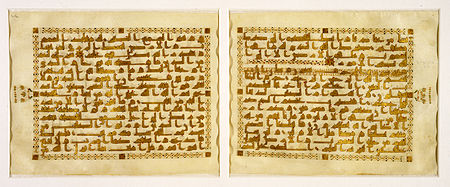 قرآن در جایی دیگر می گوید: اتْلُ ما أُوحِی إِلَیکَ مِنْ کِتابِ رَبِّکَ لا مُبَدِّلَ لِکَلِماتِهِ وَ لَنْ تَجِدَ مِنْ دُونِهِ مُلْتَحَداً. [۱۲] یعنی: آنچه را که از کتاب پروردگارت، سویت وحی شده (برایشان) بخوان و پیروی کن. کلمات آن [: خدا و قرآن] را هیچ تبدیل کننده‌ای نیست. جز او [: خدا و کتابش] هرگز پایگاه و پناهگاهی (وحیانی) نتوانی یافت.[۱۳]
آیه فوق با لفظ «لن» که در زبان عربی برای نفی ابدی استعمال می‌شود ابدیت قرآن را اثبات می‌کند و آن را تا انقراض بشریت به طور انحصار، هادی و پناه ره گم کردگان معرفی نموده‌است. به علاوه در سوره فصّلت، سخن از حاکمیت و غلبه کلّی قرآن بر عموم کتب پیامبران است:[۱۴]
إِنَّ الَّذِینَ کَفَرُوا بِالذِّکْرِ لَمَّا جاءَهُمْ وَ إِنَّهُ لَکِتابٌ عَزِیزٌ (۴۱) لا یأْتِیهِ الْباطِلُ مِنْ بَینِ یدَیهِ وَ لا مِنْ خَلْفِهِ تَنْزِیلٌ مِنْ حَکِیمٍ حَمِیدٍ (۴۲). [۱۵] یعنی: کسانی که به این یادواره [: قرآن] -چون بدیشان رسید- کفر ورزیدند(به کیفر خود می‌رسند) و براستی این کتابی است عزیز [: چیره(علیه معارضان)] (۴۱). از پیش رویش و از پشت (سرش) باطل سویش نیاید؛ فرو فرستاده‌ای پیاپی از حکیمی بسی ستوده‌است (۴۲).[۱۶]
در سوره نحل، قرآن با تبیان کل شیء بودن توصیف شده: نَزَّلْنا عَلَیکَ الْکِتابَ تِبْیاناً لِکُلِّ شَیءٍ وَ هُدیً وَ رَحْمَةً وَ بُشْری لِلْمُسْلِمِین. [۱۷] یعنی: این کتابی را به تدریج بر تو فرو فرستادیم در حالی که برای هر چیزی روشنگر است، و (نیز) هدایت و رحمت و بشارت برای ایمان آورندگان است (۸۹).[۱۸]
و با عبارت دیگر: ما فَرَّطْنا فِی الْکِتابِ مِنْ شَیء. [۱۹] یعنی: ما هیچ چیزی را در کتاب (تکوین و تشریع) فروگذار نکردیم (۳۸).[۲۰]
و نیز: وَ لا رَطْبٍ وَ لا یابِسٍ إِلَّا فِی کِتابٍ مُبِین. [۲۱] یعنی: و هیچ تر و خشکی نیست، مگر اینکه در کتابی روشنگر ثبت است(۵۹).[۲۲]
علی بن ابی طالب نیز با اشاره به خاتمیت قرآن [۲۳] می‌فرماید: کِتَابُ اللَّهِ بَینَ أَظْهُرِکُمْ نَاطِقٌ لَا یعْیا لِسَانُهُ وَ بَیتٌ لَا تُهْدَمُ أَرْکَانُهُ وَ عِزٌّ لَا تُهْزَمُ أَعْوَانُهُ. [۲۴] یعنی: کتاب خدا در برابر شما است، این کتاب گوینده‌ای است که هیچگاه از تکلم باز نمی‌ایستد (تا انقراض جهان رهبر آدمیان است[۲۵]) و خانه‌ای است که پایه‌هایش ویران ناشدنی است و عزت و عظمتی است (برای انسانیت) و غلبه و سیطره‌ای است بر عموم کتب که هیچگاه یارانش مغلوب و منکوب نمی‌گردند.
و نیز: وَ اعْلَمُوا أَنَّهُ لَیسَ عَلَی أَحَدٍ بَعْدَ الْقُرْآنِ مِنْ فَاقَةٍ وَ لَا لِأَحَدٍ قَبْلَ الْقُرْآنِ مِنْ غِنًی. [۲۶] یعنی: این بدانید که پس از تابش انوار هدایت قرآن هرگز هیچکس به کتاب و قانوان دیگری نیاز ندارد و به جز قرآن قانون دیگری نیست که نیازمندیهای دینی و روحانی را رفع کند.[۲۷][۲۸]
و نیز: بِکِتَابِ اللَّهِ فَإِنَّهُ الْحَبْلُ الْمَتِینُ وَ النُّورُ الْمُبِینُ وَ... لَا یعْوَجُّ فَیقَامَ وَ لَا یزِیغُ فَیسْتَعْتَب. [۲۹] یعنی: بر شما باد که فقط[۳۰] به کتاب الله (قرآن) تمسّک جوئید که پیوندی است متین و ناگسستنی میان خدا و بندگان. نوری است که حقایق را آشکار می‌کند، کجی در آن نیست تا نیازی به تصحیح داشته باشد. انحرافی در آن راه ندارد تا مورد عتاب و سرزنش قرار گیرد.}}.[۳۱]
دوران محمد
 
در زمان حیات پیامبر، وی قرآن را بر مسلمانان می‌خواند. برخی آن را نگهداری می‌کردند و برخی بر تکه‌های چرم، استخوان‌های شانه و دنده گوسفند و شتر، چوب درخت خرما، سنگ‌های هموار و صیقلی و گاه کاغذ می‌نوشتند. از آنجا که هنوز قرآن بر پیامبر وحی می‌شد و متن آن ناقص بود، امکان «کتاب ساختن» آن وجود نداشت. جمع قرآن در زمان فرستاده خدا را اصطلاحاً تألیف گویند.[۴۱] سیوطی نویسنده کتاب الاتقان فی علوم القرآن می‌گوید: اجماع و روایات همه براین دلالت دارند که ترتیب آیات توقیفی، مستند به تعیین پیامبر در ترتیب نزول است و گمانی در آن نیست و بسیاری از علماء آن را در آثار خود آورده‌اند.[۴۲]
در زمان حیات پیامبر ۳۷ نفر حافظ کل قرآن بودند. و تعداد کاتبان وحی که برای خود نسخه‌ای برمی‌گرفتند به بیش از پنجاه نفر می‌رسیده‌است
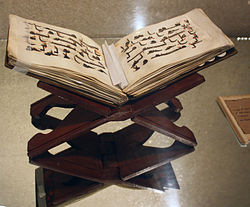 دوران ابوبکر
 
در این زمان جنگ‌های ردّه میان مسلمانان و از دین برگشتگان و متنبّیان رخ داد، که در آن شماری از نگهداران قرآن کشته شدند. به پیشنهاد عمر و به دستور ابوبکر «زید بن ثابت» که از کاتبان وحی و حافظ قرآن بود، مأمور جمع‌آوری قرآن شد. «زید همه نوشته‌های قرآنی را ولو آنکه ده‌ها حافظ و ده‌ها نوشته برابر آن بود، با کمترین دو گواه یکی از کتابت و یکی از نگهداری می‌پذیرفت.»∗ قرآن بدست زید در ۱۴ ماه و تا زمان فوت ابوبکر در سال ۱۳ هجری به گونه مجموعه‌ای از صحیفه‌ها جمع‌آوری شد و بر پایه وصیت ابوبکر در دست عمر و سپس دخترش «حَفصه» قرار گرفت[نیازمند منبع].
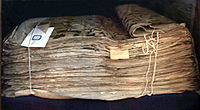 اصلاحات پس از آن
 
نسخه عثمان به خط عربی نخستین نوشته شده بود، که بدون علامت‌گذاری، اعراب و حروف «استاندار» (حروفی که نوشته می‌شود و خوانده نمی‌شود) است. تا زمانی که اسلام محدود به سرزمینهای عرب زبان بود، مشکلی در خواندن قرآن نبود. ولی با گسترش سرزمین‌های اسلامی مردمان غیرعرب‌زبان نمی‌توانستند قرآن را درست بخوانند. برای حل دشواری‌های برآمده از آن و رویارویی با اشتباه خواندن قرآن به دستور علی، «ابوالاسود دوئلی» اقدام به اعراب‌گذاری قرآن نمود. روش او برای این کار بر پایه شیوه رسم‌الخط سریانی بود. سپس در سده نخست به دستور خلفا و امرای اموی «یحیی بن عامر» و «نصر بن عاصم» حروف همانند همانند ب، ت و ث را نقطه‌گذاری کردند. یزید پارسی حرف «الف» را به قرآن افزود (در عربی الف و همزه دو حرف متفاوت محسوب می‌شود) در سده ۲ هجری «ابوعبدالرحمن خلیل بن احمد بصری» که ایرانی است، دانش نحو و عروض را ابداع کرد و نشانه‌ها همزه، تشدید و ساکن را وضع کرد و روش امروزی ثبت حرکات را ایجاد کرد. در سده ۳ هجری رسم‌الخط قرآنی سنجه (استاندارد) موجود بوده‌است و ابوحاتم سجستانی (سیستانی) رساله‌ای در رسم‌الخط قرآن نگاشته‌است که امروزه بخش‌هایی از آن موجود است. همچنین خط عربی کم‌کم طی چند سده از «کوفی اولیه» به «نسخ» که امروزه قرآن را بدان می‌نویسند، دگرگونی یافت.[۴۷].
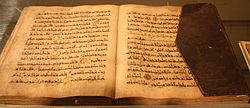 قرآن نگاشته شده در قرن ششم هجری که در موزه رضا عباسی نگهداری می‌شود. 
ن. ج. داود، مترجم عرب قرآن در مقدمه ترجمه خود از قرآن می‌نویسد: «با توجه به اینکه قرآن در اصل به خط کوفی نوشته شده بود و دارای حرکت و نقطه نبود، قرائت‌های مختلفی از آن توسط مسلمانان بوجود آمده‌است که به یک اندازه دارای ارزش و رسمیت می‌باشند».[۷۲]
 
با توجه به نوشته این دانشمند دینی، نوشتارهای مختلفی از قرآن وجود دارد، اما طبیعت این نوشتارهای مختلف چیست؟ برای پاسخ به این پرسش باید در نظر داشت که قرآن توسط اشخاصی که «قاری» قرآن حساب می‌شوند نوشته شده‌است و با نام این افراد به یادگار مانده‌است. قرائت‌های مشهوری از قرآن در قرن‌های اولیه اسلام وجود داشت. این قرائت‌های مختلف قرآنی در نهایت توسط افرادی که نوشتن می‌دانستند بصورت نوشته در آمد، به آن افراد راوی گفته می‌شود که قرائت‌هایی از قرآن را روایت کرده‌اند. بنابر این در واقع هر نسخه از قرآن نقل قولی است که توسط یک راوی از یک قاری قرآن انجام گرفته‌است و قرآن را نمی‌توان خواند مگر اینکه به یکی از راوی‌ها و قاری‌ها اعتماد کرد.
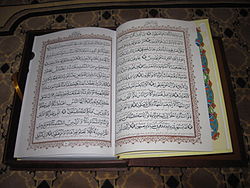 مبارزه‌طلبی
 
مسلمانان بر این باورند که قرآن معجزه پیامبر و اثبات کننده درستی ادعای پیامبری اوست. قرآن در آیاتی منکران وحیانی بودن را به مبارزه طلبیده‌است. ازجمله در آیه ۲۳ سوره بقره می‌گوید «و اگر در آنچه بر بنده خویش فرو فرستاده‌ایم شک دارید، اگر راست می‌گویید سوره‌ای همانند آن بیاورید و از یاورانتان در برابر خداوند یاری بخواهید.»∗ در آیات انبوهی از قرآن از منکران وحیانی این کتاب خواسته شده‌است، که اگر می‌توانند همانند آن را بیاورند. البته در آیه‌ای درخواست شده که کتابی همانند آن بیاورند. در آیه دیگر ده سوره ذکر شده و در آیه بالا یک سوره نیز در اثبات مدعای آدمین بودن قرآن کافی دانسته شده‌است. از موارد دیگر مبارزه‌طلبی قرآن ادعای هماهنگی و نبود تناقض در متن آن است. «چرا در قرآن تدبر نمی‌کنند؟ که اگر از غیر خدا بود، اختلاف‌های فراوانی در آن می‌یافتند»∗ گفتنی است که چنین ادعا می‌شود که قرآن در فصاحت و شیوایی در زبان عربی بی همتا است و در کتابهای واژه عرب، در بسیاری موارد استشهاد به آیات قرآن می‌شود. برای نمونه فرهنگ واژه المنجد تالیف لویس معلوف که با اینکه خود لویس معلوف مسیحی بوده و مسلمان نبوده‌است ولی از آیات قرآن به نام استشهاد به سخن عرب فصیح بهره‌گیری نموده‌است. و همچنین برخی از نویسندگان نامی مصر به این فصاحت و شیوایی اعتراف دارند.
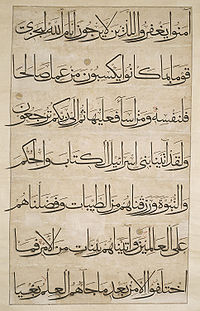 ناباوران
 
دیگر صاحب‌نظران معمولاً روایت کلی مسلمانان از وقایع را می‌پذیرند. اما، بر این باورند که مفاهیم قرآن بیشتر ریشه‌های زمینی دارند و قبل از تولد پیامبر اسلام این مفاهیم در میان مذاهب مختلف اقوام عرب وجود داشته‌اند. برخی اثبات‌گرایان(positivist) و علم‌باوران (scientisist) برخی مطالب قرآن در مورد طبیعت و انسان را غیر علمی و از اشکالات این کتاب می‌دانند. این در حالیست که هنری مارگنو، استاد فیزیک و علوم طبیعی در دانشگاه ییل می‌نویسد: دیدگاهی شایع وجود دارد که علم و دین را به طور کلی ناسازگار تلقی می‌کند. بنابر این اجازه دهید پیش از هر چیز به این نکته اشاره کنم که این باور شاید نیم قرن قبل صحیح بود، ولی اکنون اعتبار خود را از دست داده‌است. این مطلب را هر کسی که نوشتارهای فلسفی برجسته‌ترین و خلاق‌ترین فیزیکدان‌های پنج دهه اخیر را مطالعه کند، می‌تواند دریابد. و منظور در اینجا کسانی همچون اینشتین، بور، هایزنبرگ، شرودینگر، ویگنر و دیگران اند.[۷۶]
محتوای آیات اولیه قرآن
 



صفحه‌ای از قرآن از آن سده هشتم هجری خورشیدی در افغانستان 
بر پایه قرآن، هشدار دادن به ناباوران (کفار) از عذابی که در روز رستاخیز انتظار آن‌ها را می‌کشد، یکی از نقش‌های اصلی محمد می‌باشد.[۷۷] گاهی قرآن، صراحتاً به روز رستاخیز اشاره نمی‌کند ولی نمونه‌هایی از داستان قوم‌های محو و نابود شده آورده و همعصران محمد را از عذاب‌های همانند برحذر می‌دارد. (آیه ۴۱:۱۳ تا ۴۱:۱۶).[۷۸] محمد نه تنها به کسانی که وحی خدا را انکار می‌کنند هشدار می‌دهد، بلکه وعده‌های نیکویی به کسانی که از اهریمن دوری می‌ورزند، به سخن خدا گوش فراداده و از خدا فرمانبرداری می‌کنند، می‌دهد.[۷۹] ماموریت محمد هم‌چنین دربرگیرنده تبلیغ یکتاپرستی می‌باشد: قرآن از محمد می‌خواهد که به اظهار و تمجید نام پروردگارش بپردازد و به او دستور می‌دهد که از پرستش بتها و یا نسبت دادن الوهیت به هر چیزی بجز خدا دوری بورزد.[۷۸].
قرآن و جهاد
 
قرآن نبرد و قیام خونین را با حدود و مقتضیاتی مشخص تجویز کرده و حتی سستی از جنگ را در صورت لزوم آن از گناهان و جرائم بزرگ دانسته‌است: ۱. هنگامی که مسلمانان مورد تهاجم دشمن واقع شده و کشورشان در خطر باشد.[۸۱] ۲. برای دفع مخاطرات [۸۲] و فتنه و آشوب دشمن که به مراتب از خونریزی بدتر و زیان بخش‌تر است [۸۳]. ۳. به منظور حفظ نوامیس و زنان و اطفال مسلمان که مورد شکنجه و فشار و تعدی دشمن واقع شده‌اند.[۸۴] ۴. در موردی که دشمن معاهده‌ای را که با مسلمانان بسته، نقض کند و اضافه بر پیمان‌شکنی، مشغول گمراه کردن و منحرف ساختن مؤمنین گشته و در دیانت طعن و لطمه وارد آورد.[۸۵] با تمامی این شرائط و حدود، لشکر اسلام پس از هر پیروزی مأمور به ملاطفت و مهربانی با دشمن است و باید صدمه و فشاری که از آنان دیده را در بوته فراموشی نهاده و همچون برادران و دوستان صمیمی با ایشان رفتار کند [۸۶] و با کمال رأفت، محبت، منطق قوی و کردار پسندیده آنان را به آیین حق دعوت کنند. وجه مشترک جنگ‌های اسلام، قیام در راه خدا، تحکیم و اجرای قانون حق و عدالت و برافکندن آشوب و فساد و هرج و مرج است. رویه لشکر اسلام نیز رویه‌ای مشفقانه دارند.[۸۷]
«قرآن وحی نامه اعجازآمیز ایزدی است، که به زبان عربی[شیوا(فصیح)] به عین الفاظ بدست فرشته وحی، جبرئیل، از سوی خداوند و از لوح محفوظ بر قلب و زبان پیامبر اسلام هم اجمالاً یکباره و هم تفصیلا در درازای بیست و سه سال نازل شده.»∗ 
باور عموم مسلمانان آن است که قرآن کتاب آسمانی و مقدس اسلام است، که بر پایه مندرجات آن و باور مسلمانان بدست وحی ایزدی به محمد فروفرستاده شد و معتبرترین متن دینی نزد مسلمانان است و مسلمانان آن را معجزه و سند اثبات نبوت محمد می‌دانند. تمام مذاهب اسلامی جز شماری از دانشمندان بر درستی متن آن اتفاق نظر دارند و اختلاف در روش خواندن متن، برداشت و شاید ترتیب آن است. میزان این اتفاق نظر به اندازه‌ای است، که شیعیان دوازده امامی ایران و وهابیان عربستان از قرآن با رسم‌الخط واحدی بهره‌گیری می‌کنند.[نیازمند منبع]
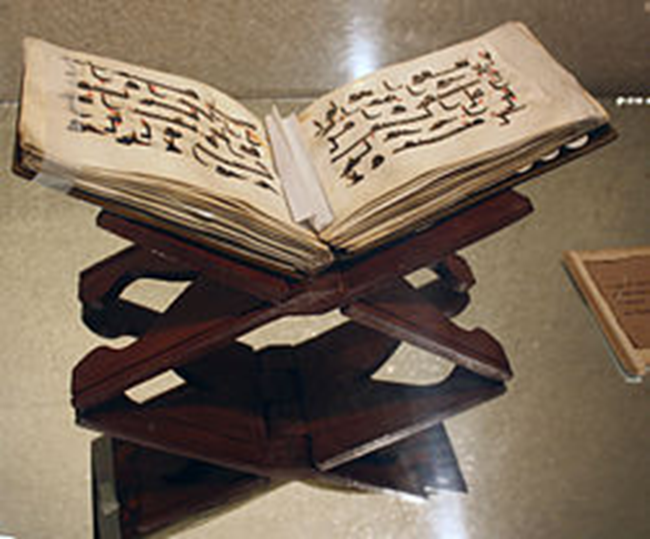 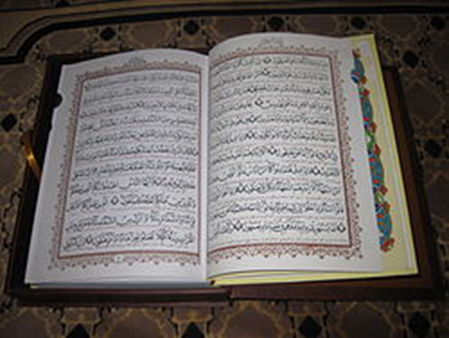 پایان